Medición de Humor Social
Informe Septiembre 2015
Septiembre 2015
PRESENTACIÓN
El presente es el informe Nº 20 del Programa de medición periódica de Humor Social.

Consigna los principales resultados obtenidos organizados en cuatro capítulos:
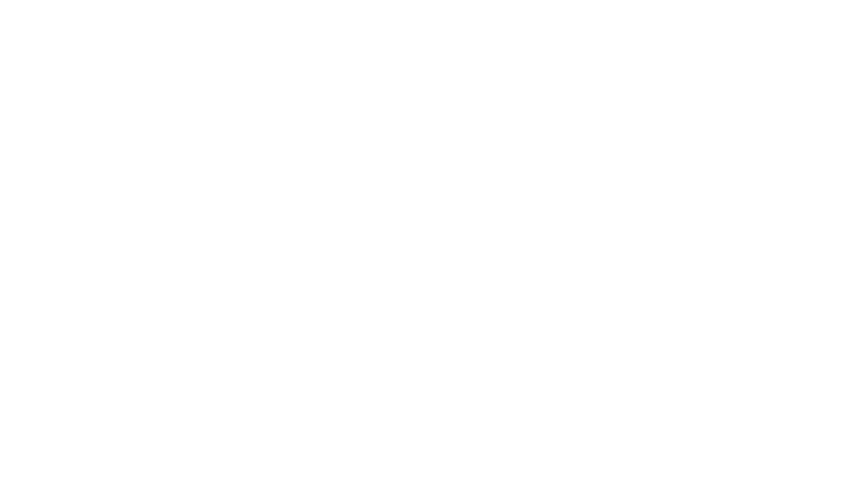 Septiembre 2015
FICHA TÉCNICA DE LA ENCUESTA
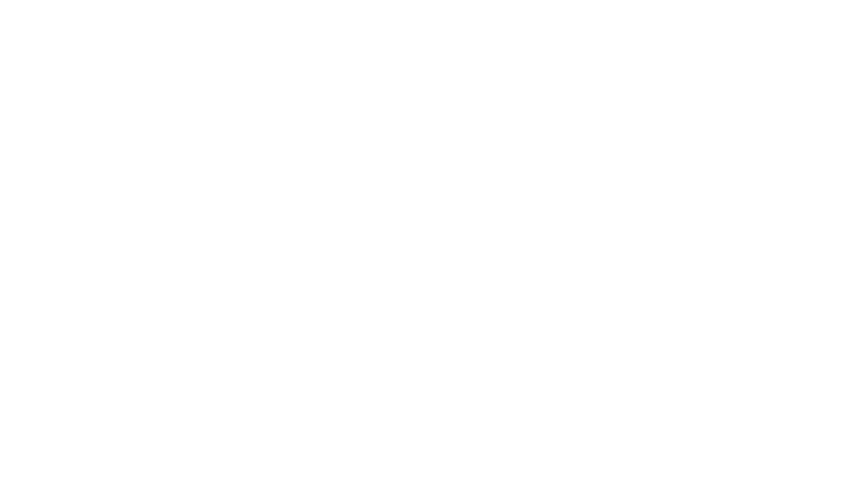 Septiembre 2015
TEMAS RELEVANTESDE SEPTIEMBRE 2015
4
TABLERO
DE SITUACIÓN
Septiembre 2015
TABLERO DE SITUACIÓNPRINCIPALES PROBLEMAS
Septiembre 2015
TABLERO DE SITUACIÓNTENDENCIA ENERO 14 – SEPTIEMBRE 15PRINCIPALES PROBLEMAS
Septiembre 2015
TABLERO DE SITUACIÓN

EXPECTATIVAS ECONÓMICAS NEGATIVAS PARA DENTRO DE 1 AÑO
TENDENCIA ENERO14 –SEPTIEMBRE15
Septiembre 2015
TABLERO DE SITUACIÓNRIESGOS PERCIBIDOS
Septiembre 2015
TABLERO DE SITUACIÓNALTO RIESGO ECONÓMICO PERCIBIDOTENDENCIA ENERO14-SEPTIEMBRE 15
Septiembre 2015
TABLERO DE SITUACIÓNALTO RIESGO SOCIAL PERCIBIDOTENDENCIA ENERO14-SEPTIEMBRE 15
Septiembre 2015
TABLERO DE SITUACIÓNALTO RIESGO POLÍTICO PERCIBIDOTENDENCIA ENERO14 -  SEPTIEMBRE 15
Septiembre 2015
TABLERO DE SITUACIÓNALTO RIESGO PERSONAL PERCIBIDOTENDENCIA ENERO14-SEPTIEMBRE15
Septiembre 2015
TABLERO DE SITUACIÓNRESUMEN DE RIESGOSTENDENCIA ENERO14-SEPTIEMBRE15
ECONOMÍA
PERSONAL
Septiembre 2015
ECONOMÍA PERSONALEN QUÉ GASTARÍA UN DINERO EXTRATENDENCIA ENERO14-SEPTIEMBRE15
Septiembre 2015
ECONOMÍA PERSONALDECISIONES DE CONSUMOTENDENCIA ENERO14-SEPTIEMBRE15
Septiembre 2015
ECONOMÍA PERSONALÍNDICE DE PROPENSIÓN NULA AL CONSUMO
TENDENCIA ENERO14-SEPTIEMBRE15
Septiembre 2015
ECONOMÍA PERSONALHUMOR SOCIAL NEGATIVOTENDENCIA ENERO14-SEPTIEMBRE15
ACTITUDES Y OPINIONES
POLÍTICAS 
GENERALES
Septiembre 2015
ACTITUDES Y OPINIONES POLÍTICASNIVELES DE INTERVENCIÓN DEL ESTADO EN LA ECONOMÍA
Septiembre 2015
ACTITUDES Y OPINIONES POLÍTICASTENDENCIAS DE VOTO SEGÚN POSTURA FRENTE AL ESTADO
Septiembre 2015
ACTITUDES Y OPINIONES POLÍTICASUBICACIÓN POLÍTICA FRENTE AL KIRCHNERISMO
Septiembre 2015
ACTITUDES Y OPINIONES POLÍTICAS UBICACIÓN POLÍTICA FRENTE AL KIRCHNERISMO
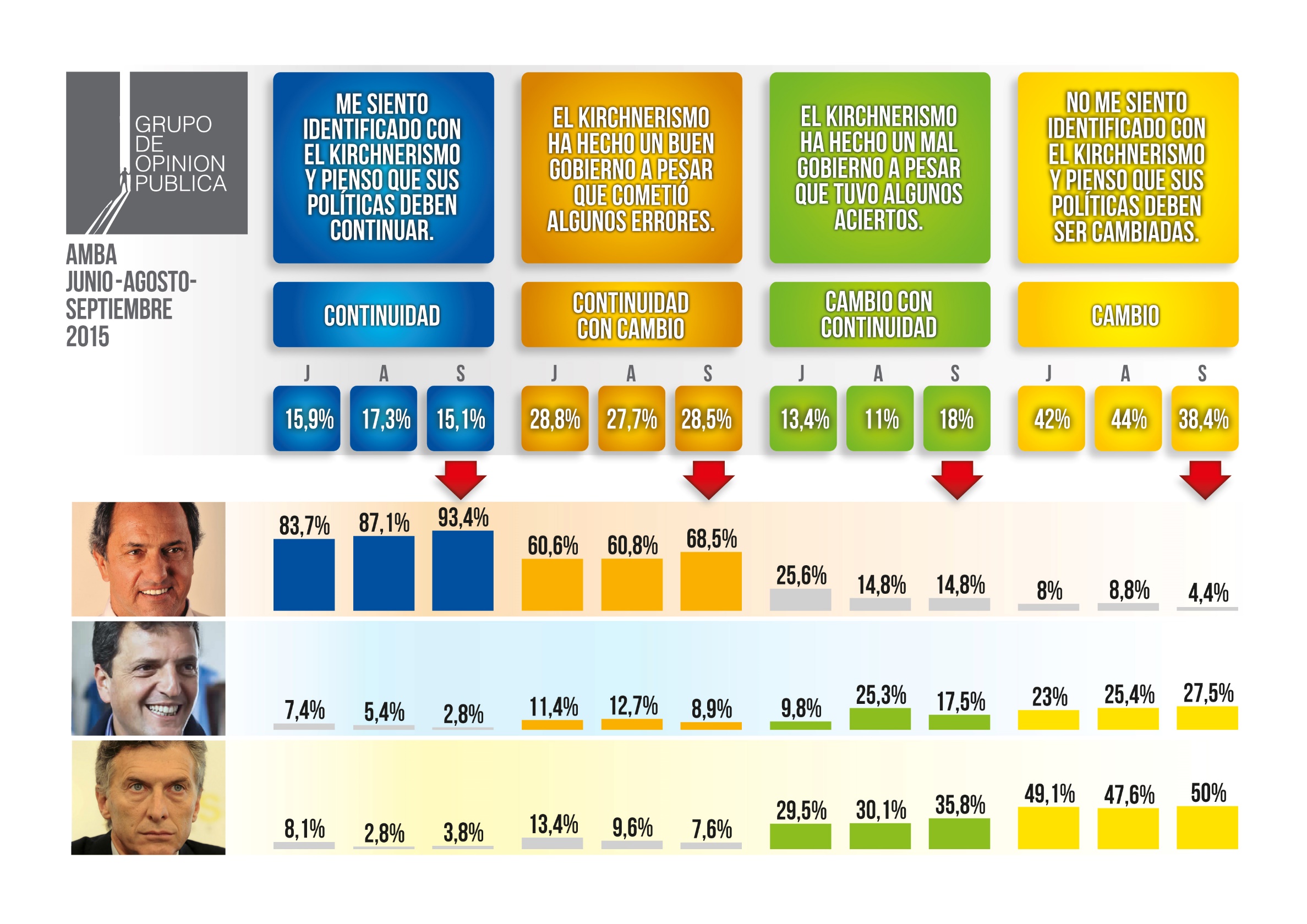 Septiembre 2015
ACTITUDES Y OPINIONES POLÍTICASUBICACIÓN POLÍTICA FRENTE AL KIRCHNERISMO Y VOTO A PRESIDENTE
Septiembre 2015
ACTITUDES Y OPINIONES POLÍTICASEVALUACIÓN DE GOBIERNOS
Septiembre 2015
ACTITUDES Y OPINIONES POLÍTICASEVALUACIÓN POSITIVA DE GOBIERNOS
TENDENCIA ENERO14-SEPTIEMBRE15
Septiembre 2015
ACTITUDES Y OPINIONES POLÍTICASEVALUACIÓN DE DIRIGENTES POLÍTICOS
Septiembre 2015
ACTITUDES Y OPINIONES POLÍTICAS
EVALUACIÓN DE DIRIGENTES POLÍTICOS
TENDENCIA ENERO 15-SEPTIEMBRE15
Septiembre 2015
ACTITUDES Y OPINIONES POLÍTICAS
CAUSAS DEL PROBLEMA EN LAS ELECCIONES DE TUCUMÁN
Septiembre 2015
ACTITUDES Y OPINIONES POLÍTICAS
SISTEMA ELECTORAL: CAMBIO O CONTINUIDAD
Septiembre 2015
ACTITUDES Y OPINIONES POLÍTICAS
SISTEMA ELECTORAL: CUANDO INTRODUCIR LOS CAMBIOS, ANTES O DESPUES
 DE LAS ELECCIONES DE OCTUBRE
BASE: QUIEREN CAMBIOS
Septiembre 2015
ACTITUDES Y OPINIONES POLÍTICASSISTEMA ELECTORAL: QUÉ CAMBIOS ESTABLECER
BASE: QUIEREN CAMBIOS
Septiembre 2015
ACTITUDES Y OPINIONES POLÍTICASSE REPETIRÁ LO DE TUCUMAN EN LAS ELECCIONES DE OCTUBRE?
ESCENARIO
ELECTORAL
2015
Septiembre 2015
ESCENARIO ELECTORALCANDIDATO MÁS APTO PARA…
Septiembre 2015
ESCENARIO ELECTORALPARA QUIÉN GOBERNARÍAN LOS CANDIDATOS
Septiembre 2015
ESCENARIO ELECTORALSI GOBIERNA MACRI LOGRARÁ ACORDAR
CON SINDICATOS Y PERONISMO
Septiembre 2015
ESCENARIO ELECTORALSI GOBIERNA MACRI LOGRARÁ ACORDAR CON SINDICATOS Y EL PERONISMO
TENDENCIA MAYO-SEPTIEMBRE
Septiembre 2015
ESCENARIO ELECTORALSI SCIOLI ES EL PRÓXIMO PRESIDENTE EL CONTROL LO TENDRÍA…
Septiembre 2015
ESCENARIO ELECTORALSI SCIOLI ES EL PRÓXIMO PRESIDENTE EL CONTROL LO TENDRÍA…
TENDENCIA MAYO-SEPTIEMBRE
Septiembre 2015
ESCENARIO ELECTORALQUÉ HARÁ MACRI CON LEYES Y POLÍTICAS DEL ACTUAL GOBIERNO
Septiembre 2015
ESCENARIO ELECTORALQUÉ HARÁ MASSA CON LEYES Y POLÍTICAS DEL ACTUAL GOBIERNO
Septiembre 2015
ESCENARIO ELECTORALQUÉ HARÁ SCIOLI CON LEYES Y POLÍTICAS DEL ACTUAL GOBIERNO
Septiembre 2015
ESCENARIO ELECTORALQUÉ PREFIERE USTED QUE SE HAGA CON LEYES Y POLÍTICAS DEL ACTUAL GOBIERNO
Septiembre 2015
ESCENARIO ELECTORALCOMPARACIÓN DE ACUERDO CON DEROGAR O MODIFICAR LEYES O POLÍTICAS 
EN LOS VOTANTES A SCIOLI
Septiembre 2015
ESCENARIO ELECTORALCOMPARACIÓN DE ACUERDO CON DEROGAR O MODIFICAR LEYES O POLÍTICAS DEL GOBIERNO 
EN LOS VOTANTES A MACRI
Septiembre 2015
ESCENARIO ELECTORALCOMPARACIÓN DE ACUERDO CON DEROGAR O MODIFICAR LEYES O POLÍTICAS DEL GOBIERNO 
EN LOS VOTANTES A MASSA
Septiembre 2015
ESCENARIO ELECTORAL
GRADO EN QUE LA CANDIDATURA DE ANÍBAL FERNÁNDEZ AFECTA A SCIOLI
Septiembre 2015
ESCENARIO ELECTORAL
GRADO EN QUE LA CANDIDATURA DE NIEMBRO AFECTA A MACRI
Septiembre 2015
ESCENARIO ELECTORAL
GRADO EN QUE LA CANDIDATURA DE FELIPE SOLÁ AFECTA A MASSA
Septiembre 2015
ESCENARIO ELECTORAL
A QUIÉN NUNCA VOTARÍA
Septiembre 2015
ESCENARIO ELECTORALQUIÉN CREE QUE GANARÁ LAS ELECCIONES A PRESIDENTE...
Septiembre 2015
ESCENARIO ELECTORALINTENCIÓN DE VOTO A PRESIDENTE
GUIADA CON TARJETA
Septiembre 2015
ESCENARIO ELECTORALINTENCIÓN DE VOTO A PRESIDENTETENDENCIA FEBRERO-SEPTIEMBRE
Septiembre 2015
ESCENARIO ELECTORALINTENCIÓN DE VOTO A PRESIDENTE
PROYECCIÓN SIN INDECISOS O NINGUNO
Septiembre 2015
ESCENARIO ELECTORALINTENCIÓN DE VOTO A PRESIDENTE EN SEGUNDA VUELTASCIOLI VS. MACRI
Septiembre 2015
ESCENARIO ELECTORALINTENCIÓN DE VOTO A PRESIDENTE EN SEGUNDA VUELTASCIOLI VS. MACRI: TENDENCIA DICIEMBRE14-SEPTIEMBRE15
Septiembre 2015
ESCENARIO ELECTORALINTENCIÓN DE VOTO A PRESIDENTE EN SEGUNDA VUELTASEGÚN VOTO A PRESIDENTE EN OCTUBRE
Septiembre 2015
ESCENARIO ELECTORALINTENCIÓN DE VOTO A PRESIDENTE EN SEGUNDA VUELTASCIOLI VS. MASA
Septiembre 2015
ESCENARIO ELECTORALINTENCIÓN DE VOTO A PRESIDENTE EN SEGUNDA VUELTAMACRI VS. MASA
Septiembre 2015
EVALUACIÓN DE DIRIGENTESPROVINCIA DE BUENOS AIRES
Septiembre 2015
PROVINCIA DE BUENOS AIRESNUNCA VOTARÍA
Septiembre 2015
INTENCIÓN DE VOTOPROVINCIA DE BUENOS AIRES
GUIADA
Septiembre 2015
INTENCIÓN DE VOTO A GOBERNADOR 
SEGÚN VOTO A GOBERNADOR EN LAS PASO
Septiembre 2015
INTENCIÓN DE VOTO A GOBERNADORSEGÚN VOTO A PRESIDENTE
Septiembre 2015
INTENCIÓN DE VOTO A GOBERNADORSEGÚN NES, SEXO Y EDAD